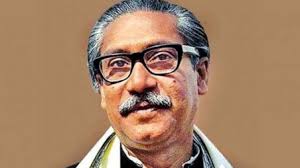 স্বাগতম
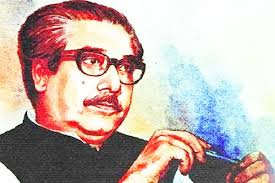 পরিচিতি
আকলিমা আক্তার
সহকারি শিক্ষিকা
তারাটি উচ্চ বিদ্যালয়,
তারাকান্দা,ময়মনসিংহ
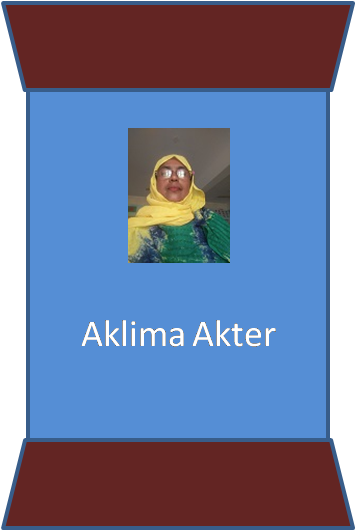 পাঠ পরিচিতি
শ্রেণি:ষষ্ঠ
বিষয়:চারুপাঠ
মুজিব
এখানে কাকে দেখতে পাচ্ছ?
আমাদের আজকের পাঠ কী হতে পারে?
মুজিবরোকনুজ্জামান খান
শিখনফল
এই পাঠ শেষে শিক্ষার্থীরা
কবি পরিচিতি উল্লেখ করতে পারবে।
কবিতাটি শুদ্ধ উচ্চারণে পড়তে পারবে।
শব্দের অর্থসহ বাক্য রচনা করতে পারবে।
বাংলাদেশের সমগ্র জায়গায় মুজিবের উপস্থিতি বর্ণনা করতে পারবে।
কবি পরিচিতি
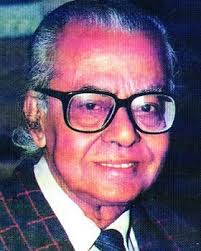 রোকনুজ্জামান খান ১৯২৫ সালে ফরিদপুর জেলার পাংশা উপজেলায় জন্মগ্রহণ
করেন  ।তিনি দাদা ভাই নামে সমধিত পরিচিত ।পেশায় তিনি একজন সাংবাদিক ।তিনি দীর্ঘকাল মাসিক কচিকাচা নামে একটি শিশুপিত্রকা সম্পাদনা করেন ।১৯৫৬ সালে তিনি জাতীয় শিশু-কিশুর সংগঠন কচিকাচার মেলা গঠন করেন ।তার প্রকাশিত উল্লেখযোগ্য বই: ছড়া- হাট্রিমা টিম ,খোকন খোকন ডাক পাড়ি;অনুবাদ –’আজব হলেও গুজব নয় 
;সম্পাদনা-আমার প্রথম লেখা ,ঝিকিমিকি ,বার্ষিক কচি  ও কাচা ‘ছোটদের আবৃত্তি ইত্যাদি ।‌ দাদাভাই বাংলা একাডেমি সাহিত্য  পুরস্কার , বাংলাদেশ  শিশু একাডেমি  পুরস্কার রাষ্টীয় ‘একুশে পদক জসীমউদ্দিন স্বর্ণপদক ‘ও 
স্বাধীনতা পুরস্কার(মরণোত্তর) ইত্যাদি পুরস্কারে  ভূষিত হন ।১৯৯৯ সালে দেশের এই
প্রথিতযশা  শিশু সংগঠক পরলোকগমন করেন ।
[Speaker Notes: ভ]
একক কাজ
রোকনুজ্জামান খান কী নামে সমধিক পরিচিত?
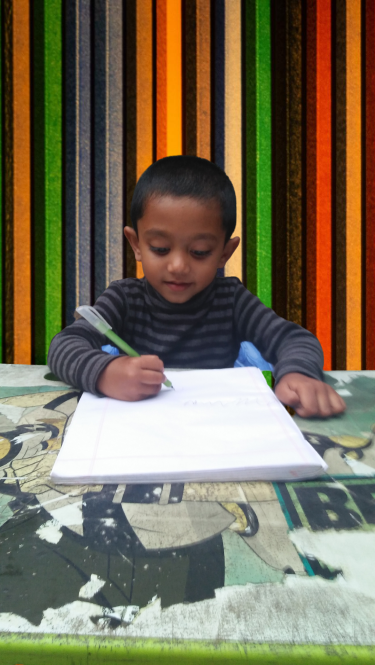 আদর্শ পাঠ
সরব পাঠ
শব্দার্থ
বনভূমি=গাছপালায় ঘেরা জঙ্গল এলাকা।



বালুচর=বালু ও পলি জমে উৎপন্ন যে চর।
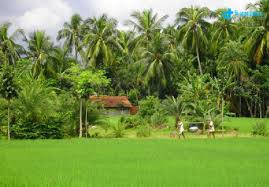 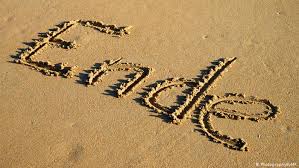 সোনাধান=সোনালি রঙের পাকা ধান।



চিরশিশু=চিরকাল যে শিশুর মতো সহজ,অকৃত্রিম ও মমতাময়।
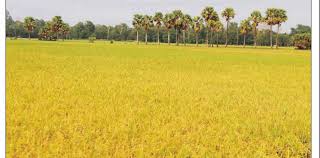 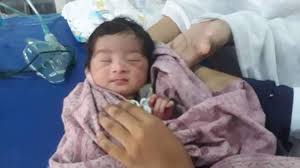 জোড়ায় কাজ
বনভূমি,চিরশিশু, বালুচর,সোনাধান শব্দের অর্থ লিখ।
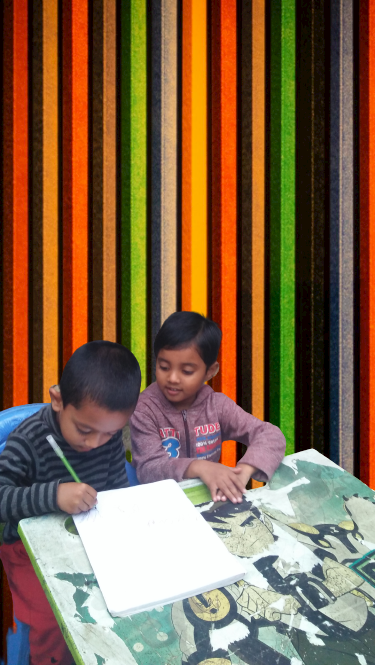 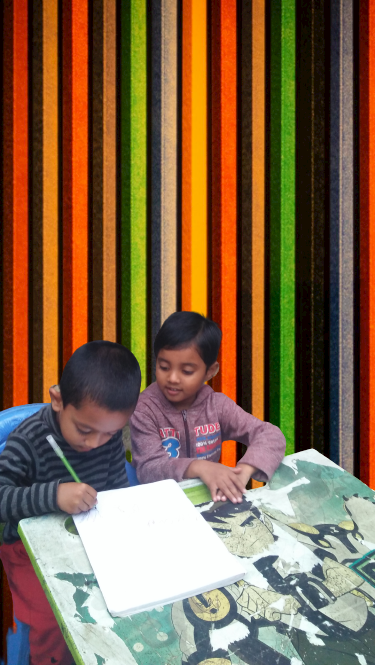 চল কবিতাটি দেখে নিই
সবুজ শ্যামল বনভূমি মাঠ নদীতীর বালুচর
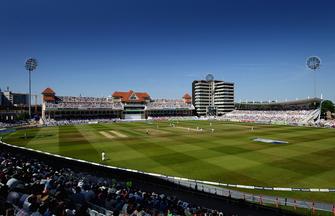 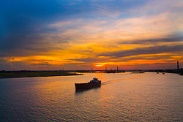 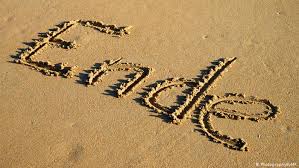 সবখানে আছে বঙ্গবন্ধু শেখ মুজিবের ঘর।
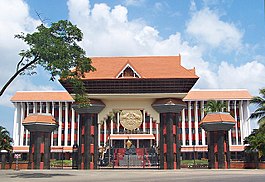 সোনার দেশের মাঠে মাঠে ফলে সোনাধান রাশি রাশিফসলের হাসি দেখে মনে হয় শেখ মুজিবের হাসি।
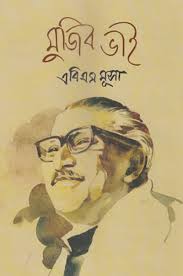 শিশুর মধুর হাসিতে যখন ভরে বাঙালির ঘরমনে হয় যেন শিশু হয়ে হাসে চিরশিশু মুজিবর।
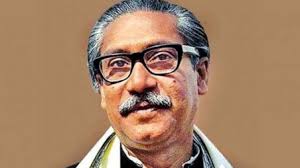 আমরা বাঙালি যতদিন বেঁচে রইব এ বাংলায়স্বাধীন বাংলা ডাকবে ঃমুজিব আয় ঘরে ফিরে আয়!
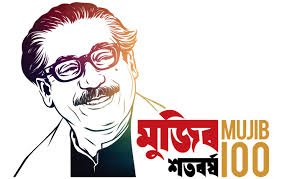 দলগত কাজ
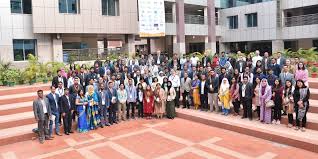 বঙ্গবন্ধুর কর্মজগৎ নিয়ে আলোচনা কর।
মূল্যায়ন
বাঙ্গালি কাকে পাওয়ার জন্য আকূল থাকবে?
রবীন্দ্রনাথ
মুজিব
জয়নুল
নজরুল
বাড়ির কাজ
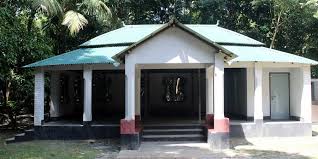 মুজিব কবিতার আলোকে ছবি একে আনবে।
ধন্যবাদ